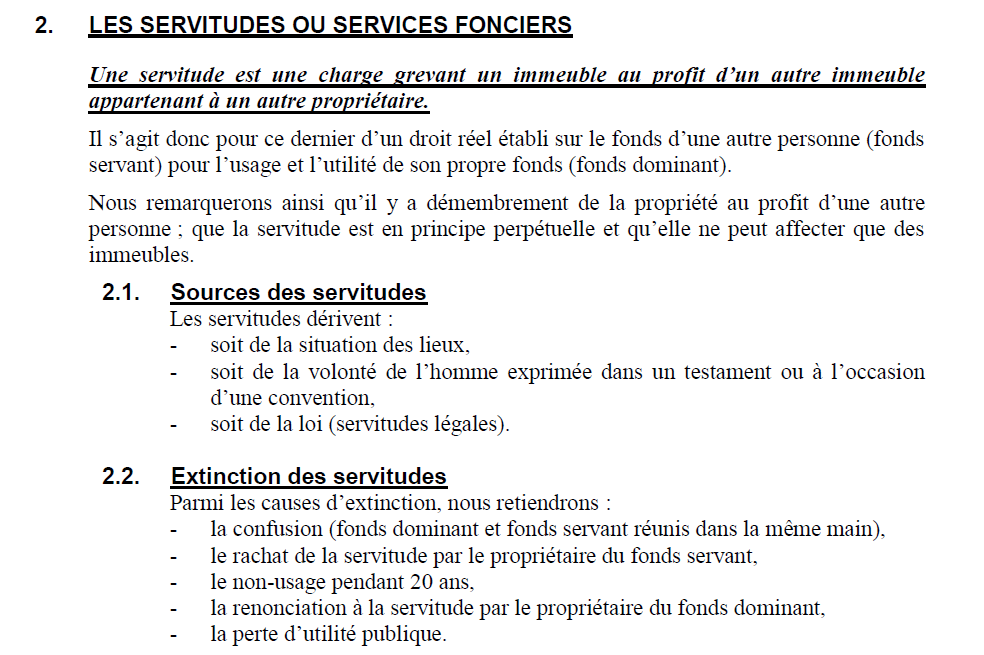 1
Propriété C
Servitude
Propriété B
Propriété A
Chaussée Brunehault
2
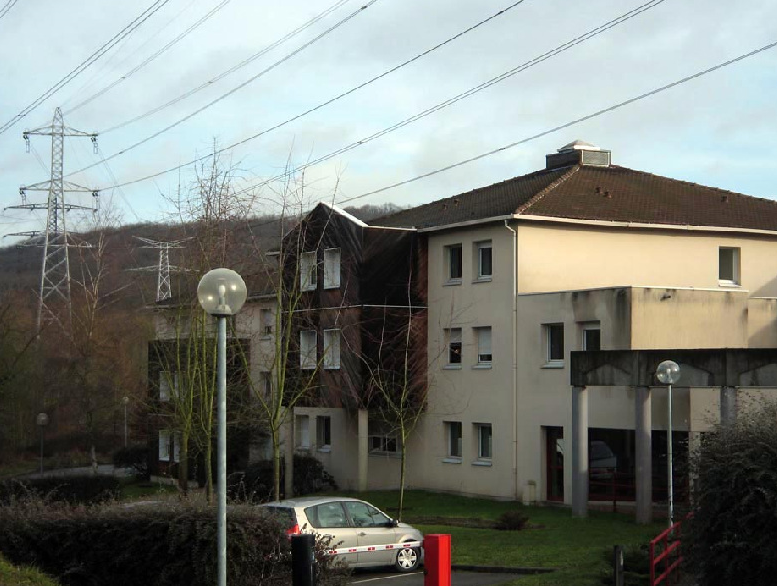 3
[Speaker Notes: Exemple de servitude légale]
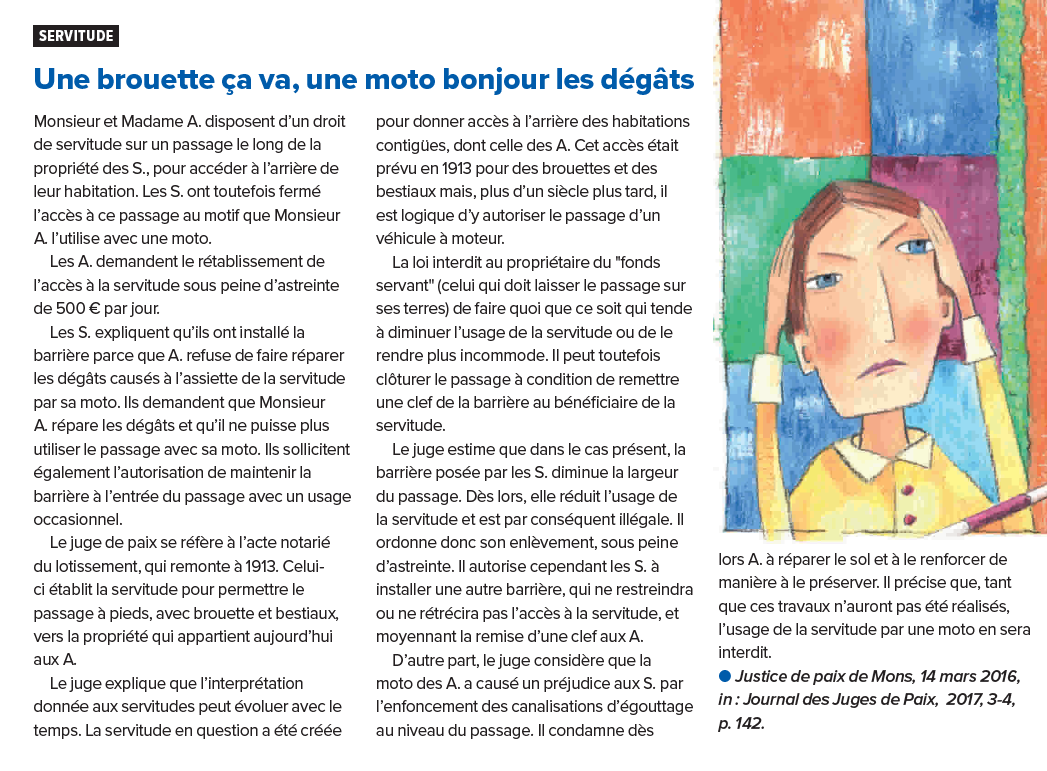 4
[Speaker Notes: Fichier pdf dans Thomas
Droit civil – Droit civil – Droits réels - Articles]
Travail individuel sur les servitudes => 25 points 

Imagine un plan illustrant la situation problématique en y plaçant le fonds servant, le fonds dominant, la servitude et les autres éléments que tu jugeras pertinents.  (/4)

Qui intente une action en justice (demandeur ou partie demanderesse), pourquoi et quelle est leur demande ?  (/4)

Quels sont les arguments de la partie défenderesse (ou défendeur) ? (/4)

Qu’exige la partie défenderesse ? (/4)

Que décide le juge et pourquoi ?  Distingue les décisions propres à chaque partie.  (/9)


Document dans Teams – Droit – Droits réels
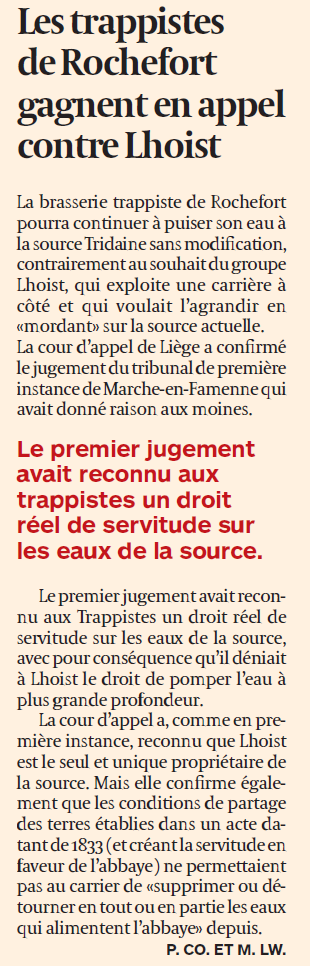 L’Echo, 14/05/2021, p.12
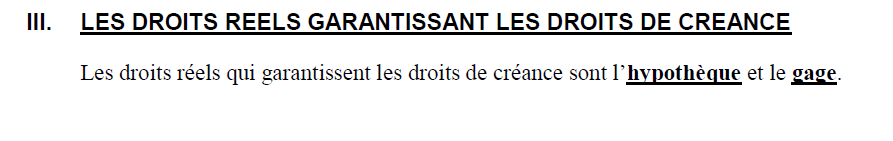 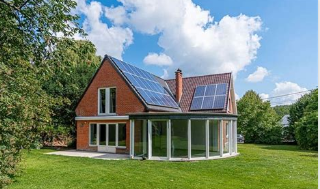 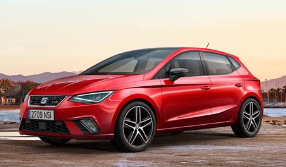 7